LEP上tau decay branching ratio的结果
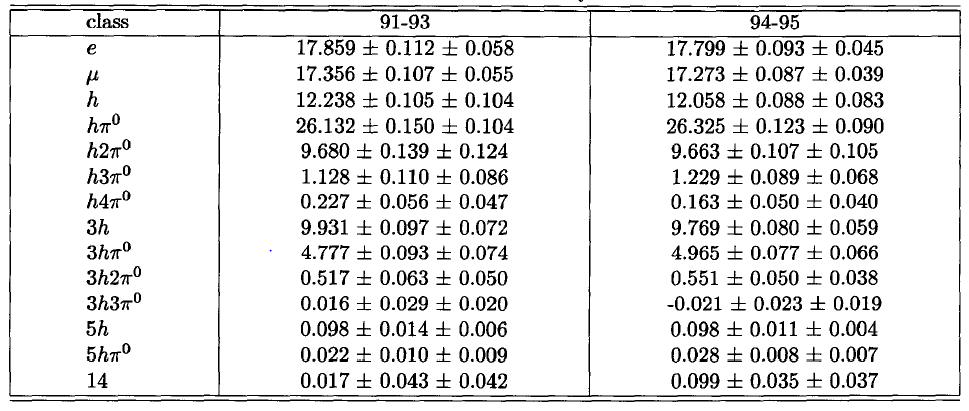 利用Arbor的PID进行简单的tau decay branching测量
利用重建出的光子个数计算pi0的数目
0 photon->0 pi0
1-2photon->1 pi0
3-4photon->2 pi0
Sample 进行了初步的预选，所有存在非来自pi0的光子的事例均被剔除
角度限制在桶部
e:97%, mu:95%, h:94%, hpi0:61%, h2pi0:0.48, 3h:94%
带电粒子径迹重建的效率基本符合预期
e, mu损失效率的主要原因是低能粒子被错误的重建为pi
3h损失效率的主要原因为低能粒子没有被正确的重建
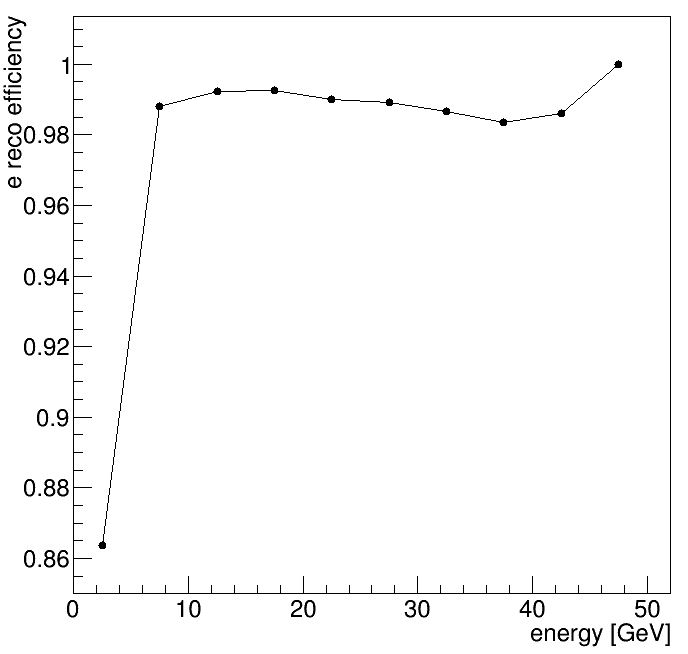 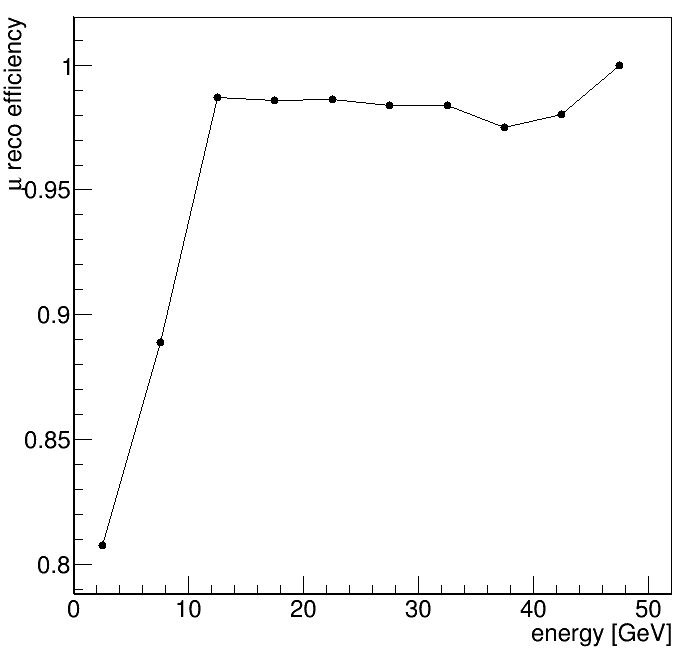 光子的重建效率不高，导致pi0的计数效率低
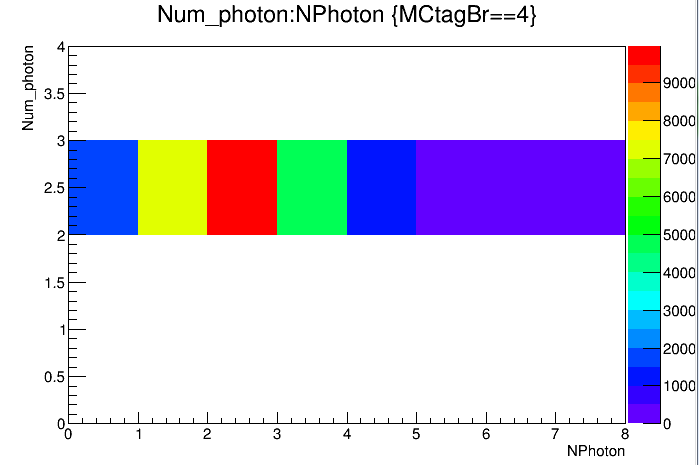 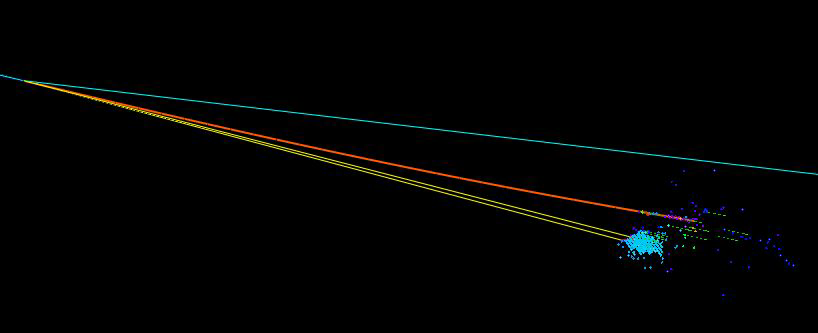 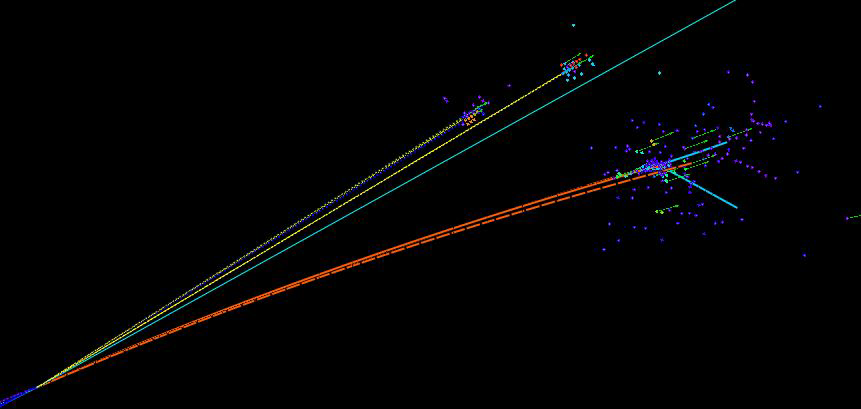 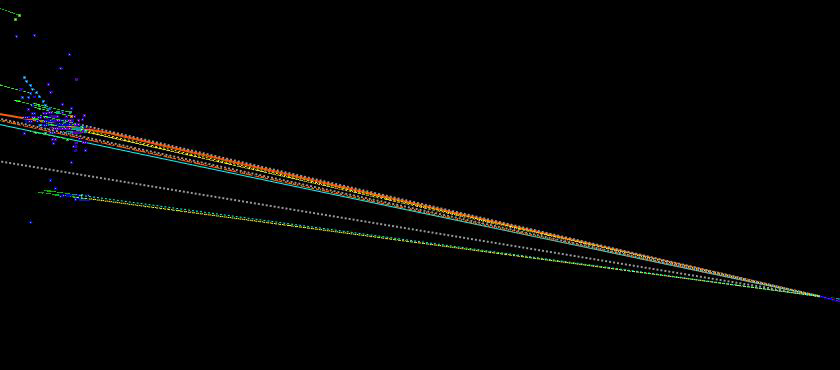